Latgales reģiona attīstības aģentūras “Valsts kultūrkapitāla fonda un Latvijas valsts mežu atbalstītā
Latgales kultūras programma 2022”
“Latgales komponistu kamermūzikas koncerti “Latgales ainavas””
Mērķis: Popularizēt Latgales iedzīvotājos Latgalē dzimušu komponistu kamermūzikas skaņdarbu veikumu.
Uzdevumi: Noorganizēt kamermūzikas koncertus Daugavpilī un Lūznavā, kuros tiks atskaņoti Latgalē dzimušu komponistu kamermūzikas darbi, tajā iekļaujot Renāta Cvečkovska jaundarba pasaules pirmatskaņojumu.
Afišas
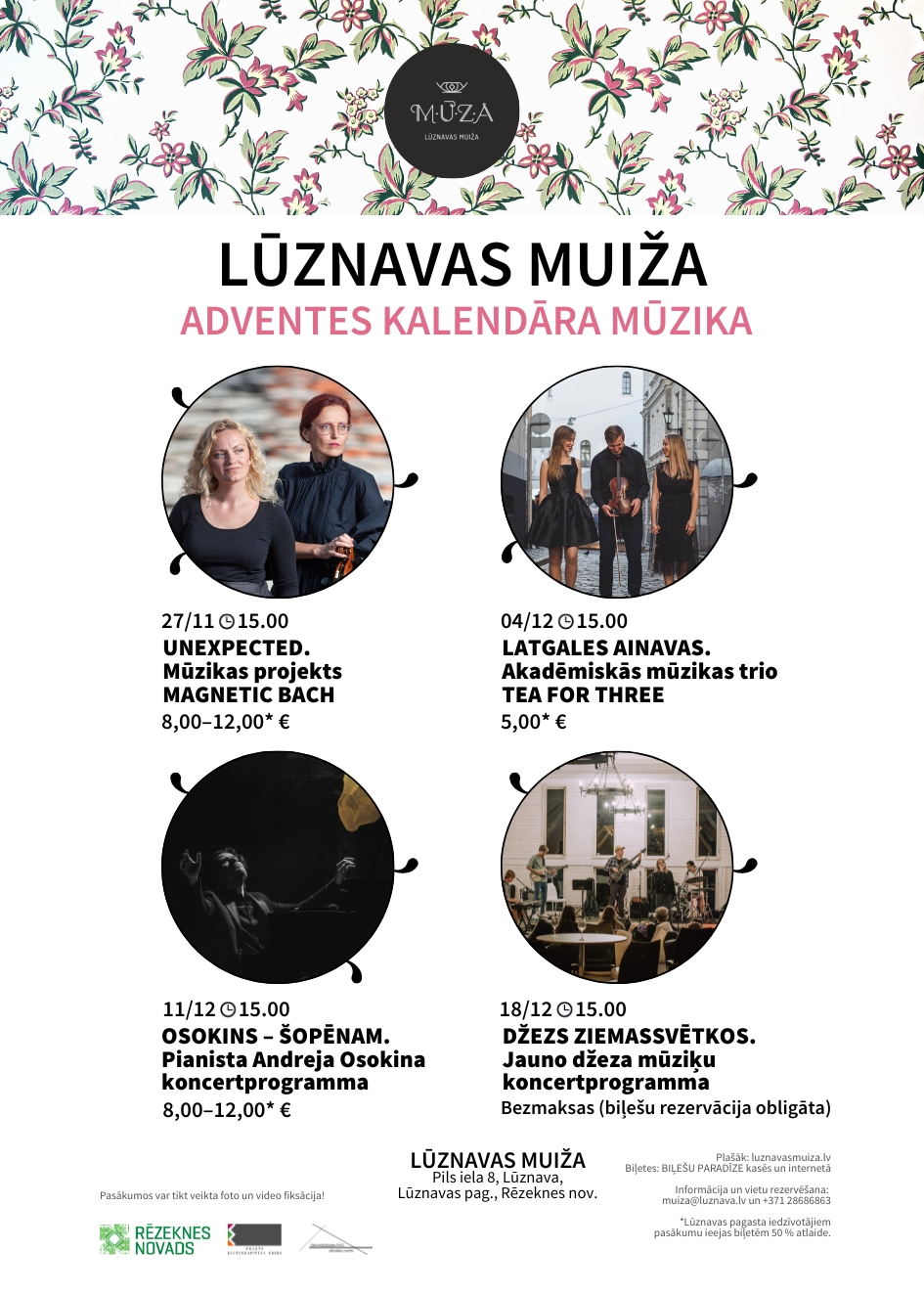 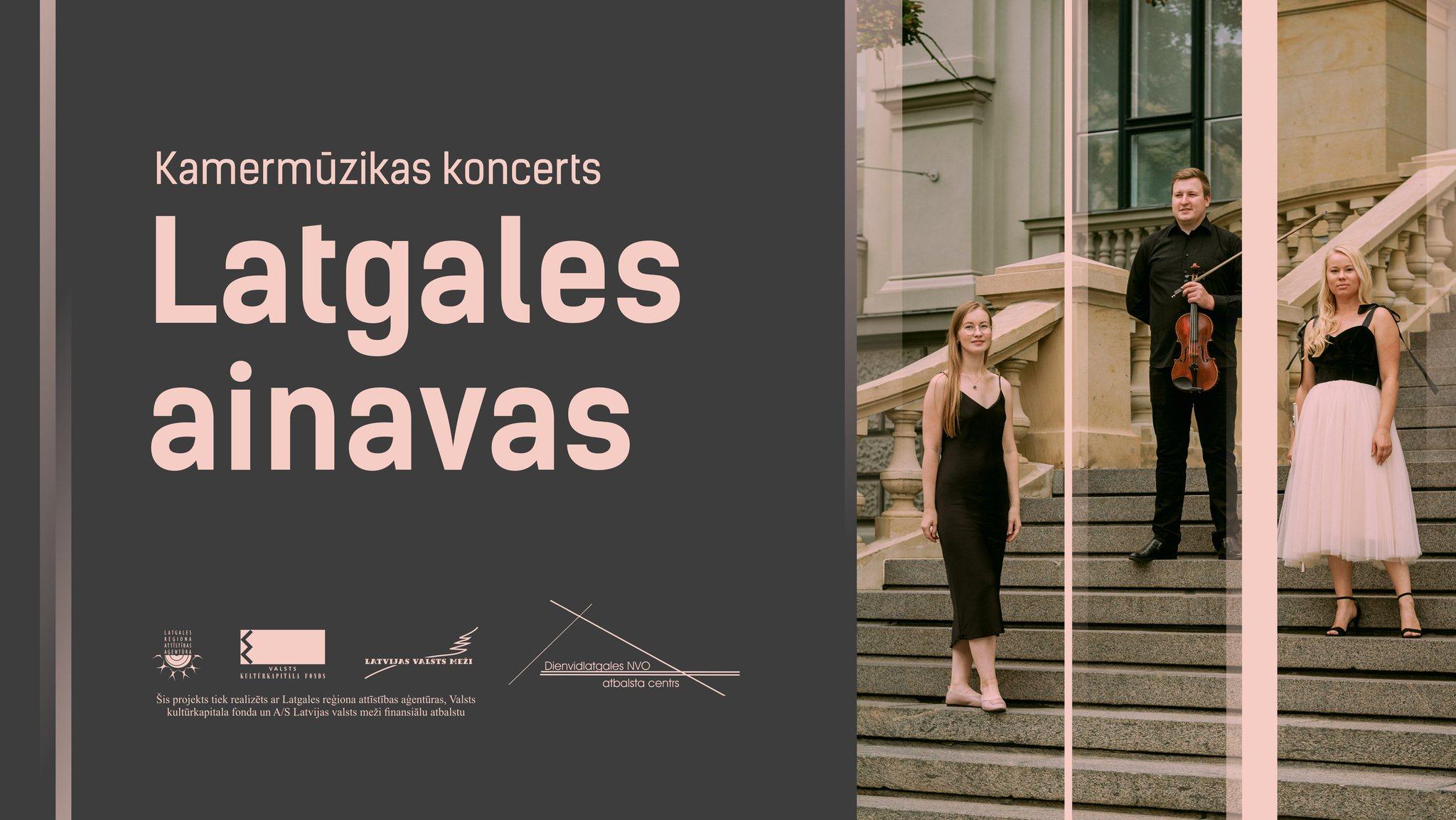 Koncerta “Latgales ainavas” foto, 2022. gada 9. septembrī Daugavpils Marka Rotko mākslas centrā
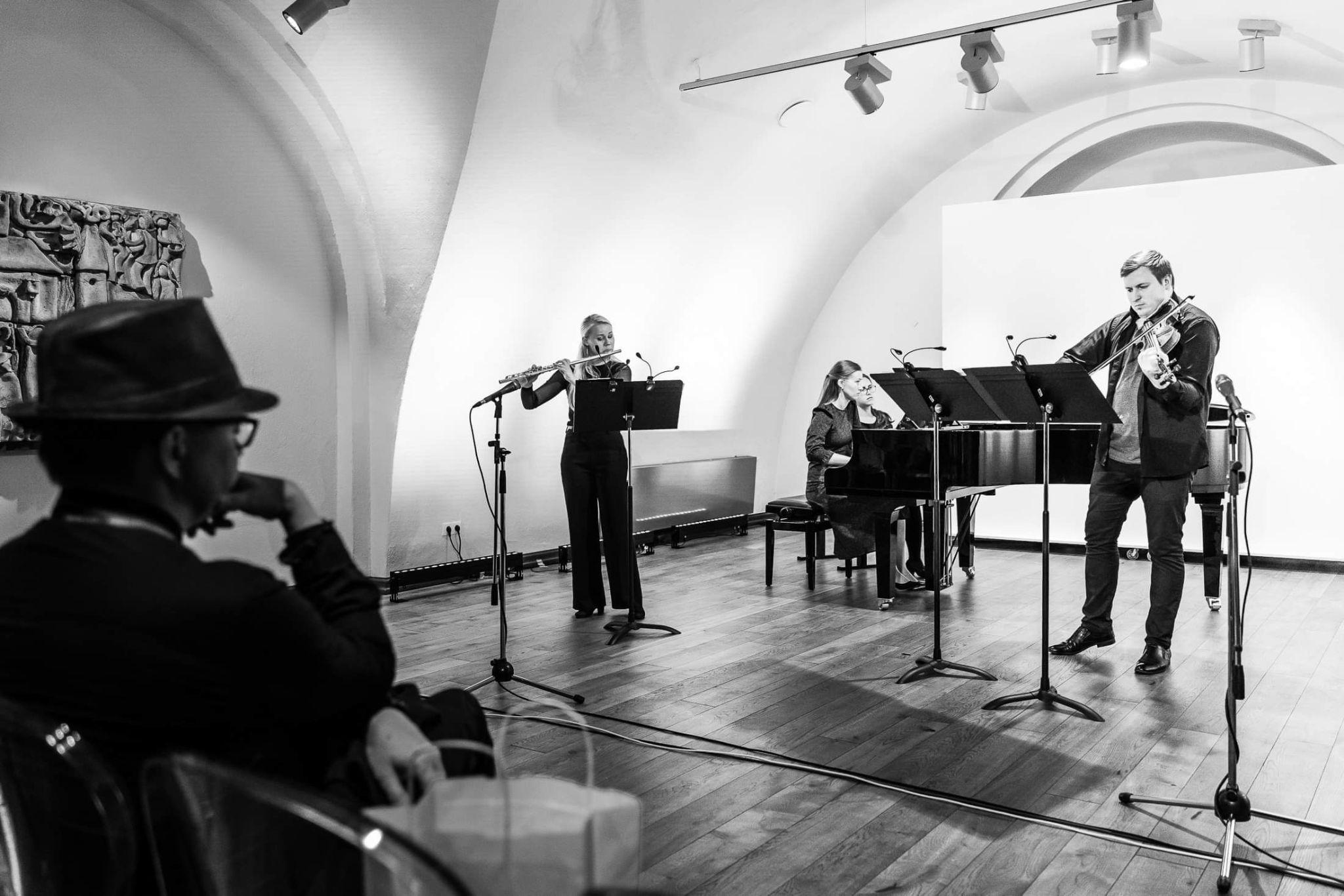 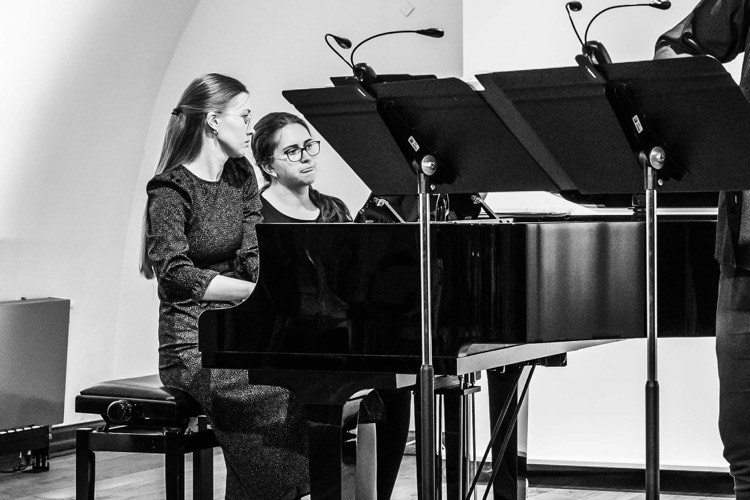 Foto Andrejs Jemeļjanovs
Koncerta “Latgales ainavas” foto, 2022. gada 9. septembrī Daugavpils Marka Rotko mākslas centrā
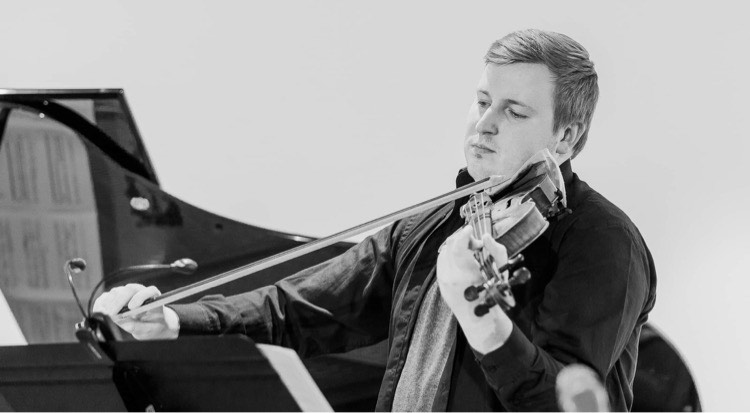 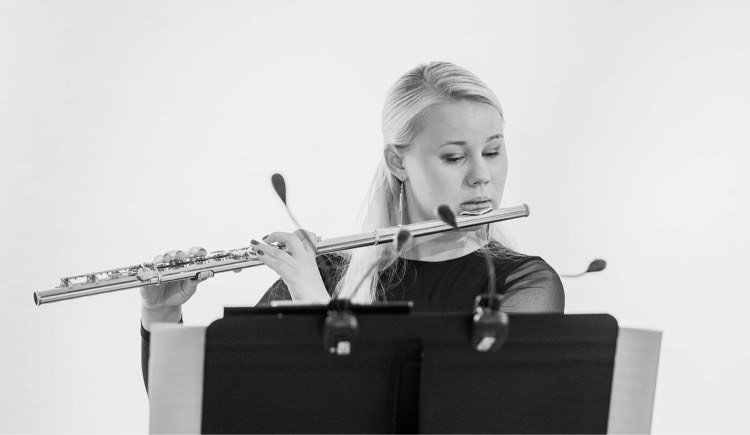 Foto Andrejs Jemeļjanovs
Koncerta “Latgales ainavas” foto, 2022. gada 4. decembrī Lūznavas muižā
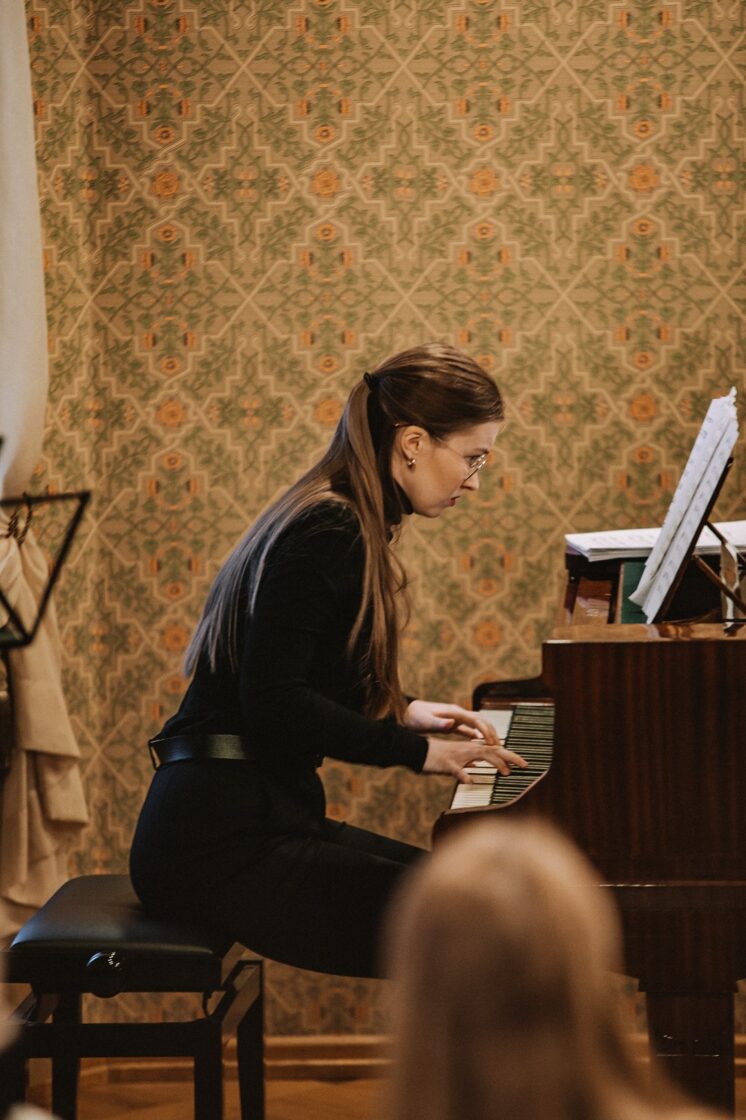 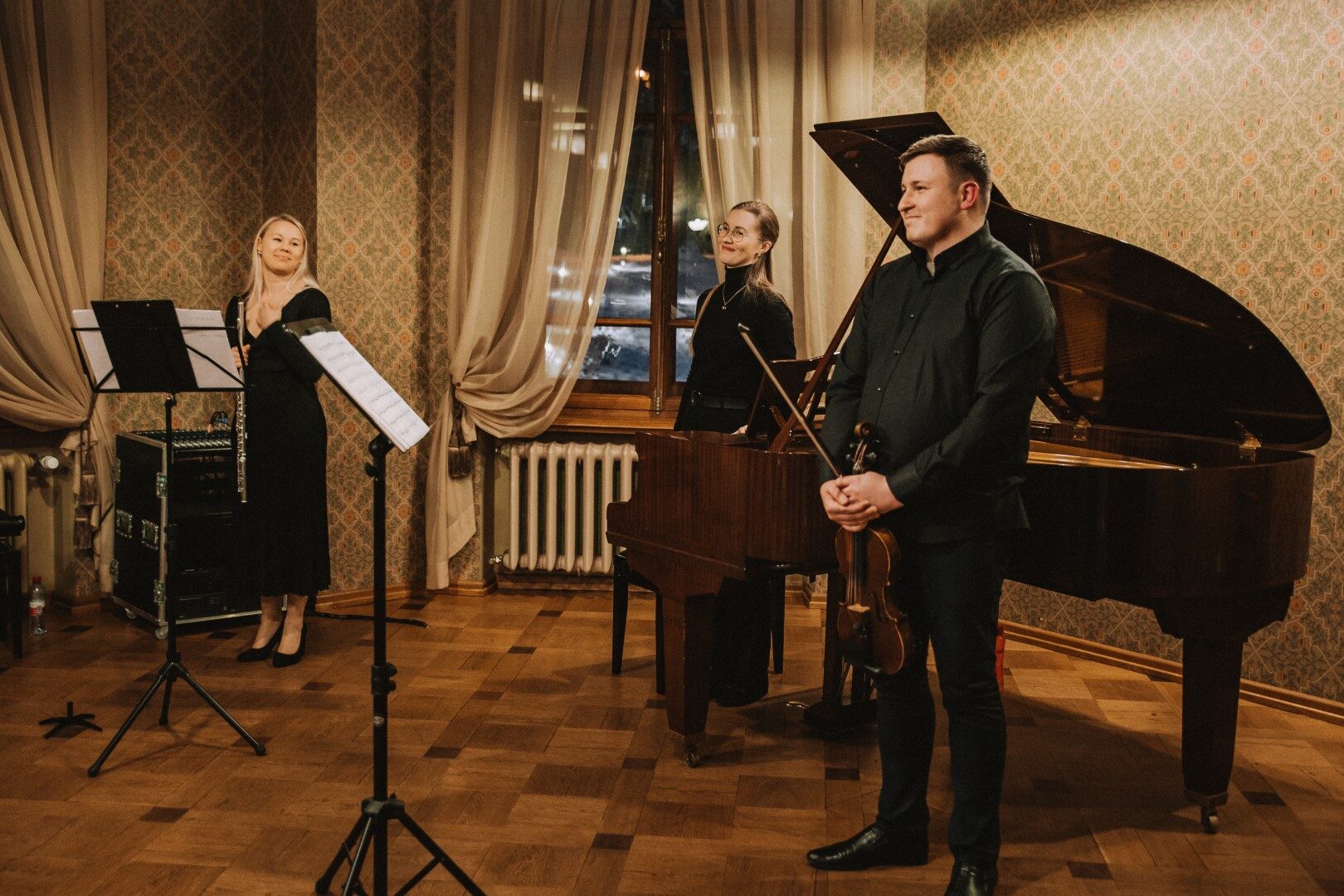 Foto Dagnija Bernāne
Koncerta “Latgales ainavas” foto, 2022. gada 4. decembrī Lūznavas muižā
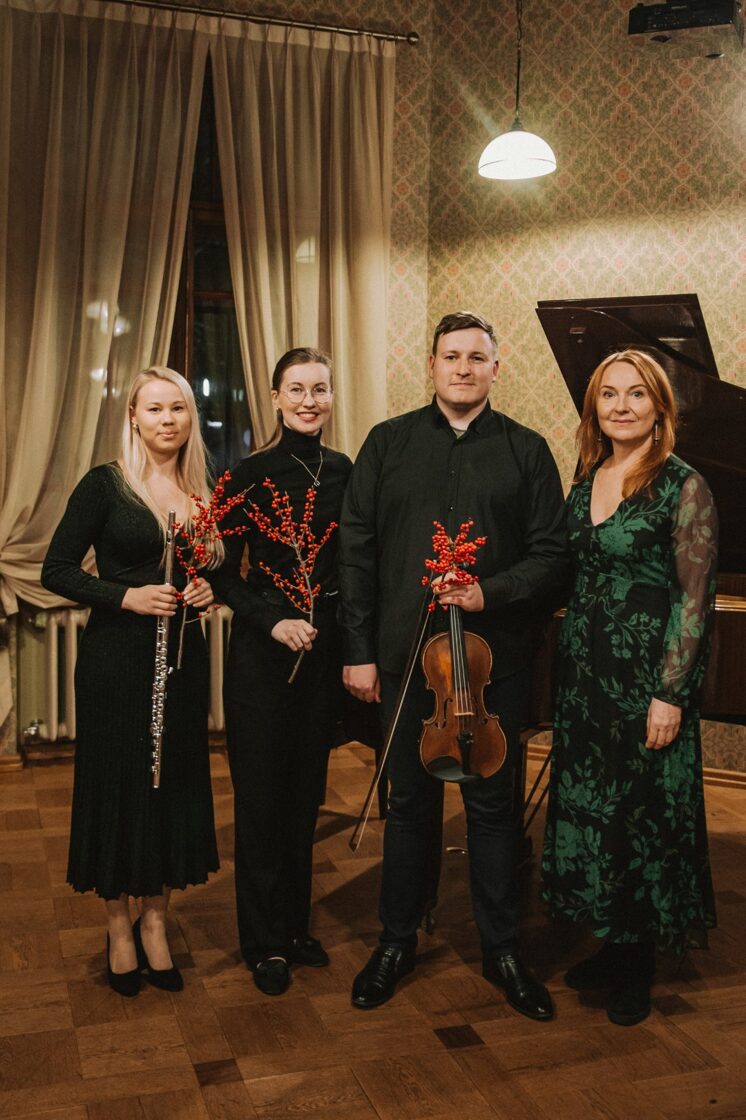 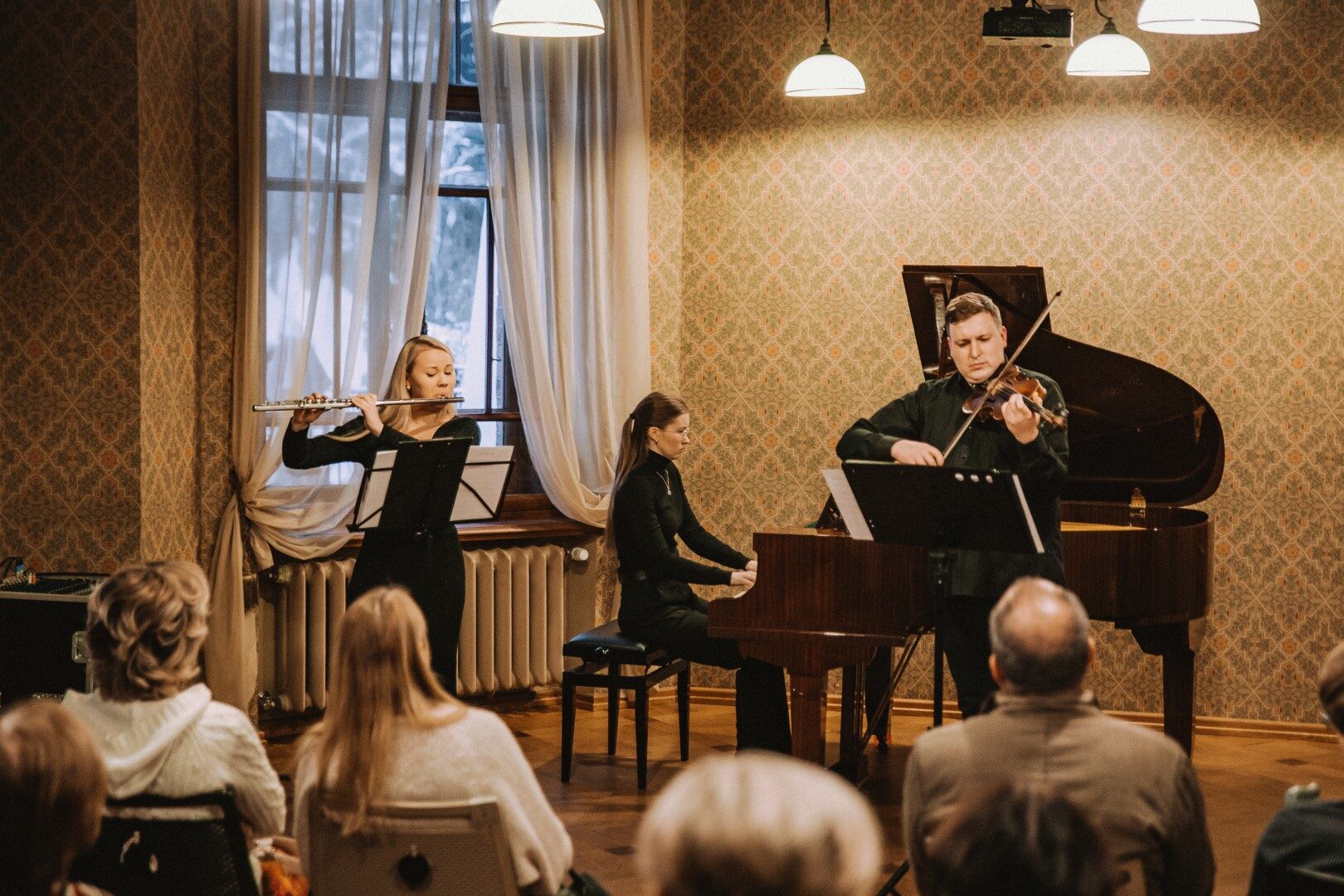 Foto Dagnija Bernāne
Publicitāte internetā:
https://www.daugavpils.lv/afisa/rotko-centra-kamermuzikas-koncerts
https://kaskurkad.lv/latgales-ainavas-akademiskas-muzikas-trio-tea-for-three-11216
https://www.lakuga.lv/2022/09/07/rotko-centra-izskanes-kamermuzykys-koncerts-latgales-ainavas/
https://www.rothkocenter.com/event/kamermuzikas-koncerts-latgales-ainavas/
https://chayka.lv/2022/09/01/kontsert-latgalskoj-muzyki/
http://www.luznavasmuiza.lv/jaunumi/params/post/4178473/luznavas-muiza-skanes-koncertu-serija-adventes-kalendara-muzika
https://izklaide.tv3.lv/pasakumi/luznavas-muiza-skanes-koncertu-serija-adventes-kalendara-muzika/
https://www.facebook.com/events/778225369992802/?ref=newsfeed
https://klasika.lsm.lv/lv/raksts/parmijas/ilze-grudule-luznavas-muiza-ir-iedvesmojosa-ar-biezo-klusumu--kl.a169186/
Publicitāte internetā:
https://lpr.gov.lv/lv/2022/rotko-centra-kamermuzikas-koncerts/ 
https://www.facebook.com/DNVOAC/posts/pfbid033eLWUHjhr61ncHnBquhbU7M51VSDg1fnXZMRPhLXZ92WTBGFJLTa34yVzoMj8gM3l 
https://www.facebook.com/events/778225369992802/ 
https://z-upload.facebook.com/luznavasmuiza/posts/1972883529567079 
https://lpr.gov.lv/lv/2022/luznavas-muiza-skanes-koncertu-serija-adventes-kalendara-muzika/
https://www.facebook.com/DNVOAC/posts/pfbid0aPMQ7XuApo4NHJgoGayi7n97R6mWzQV6UXV9ymCjvhZcsJPAuYJgwDc9fPbtdy9Zl 
https://m.travelnews.lv/?pid=136658&fbclid=IwAR0Baf-zHaRe9POxUs_o_vdWnkRQZAemxnMGMfIvfnK9vjgeirAsIkdrBPs 
https://www.facebook.com/luznavasmuiza/posts/pfbid017ifLbVHToG7TA3QCLn9v3sNJgsPVC8zNAQaDceh2m9XjjdCAFTFShCJjdVQeaFXl